Photo by John Clement
A Storm is Brewing
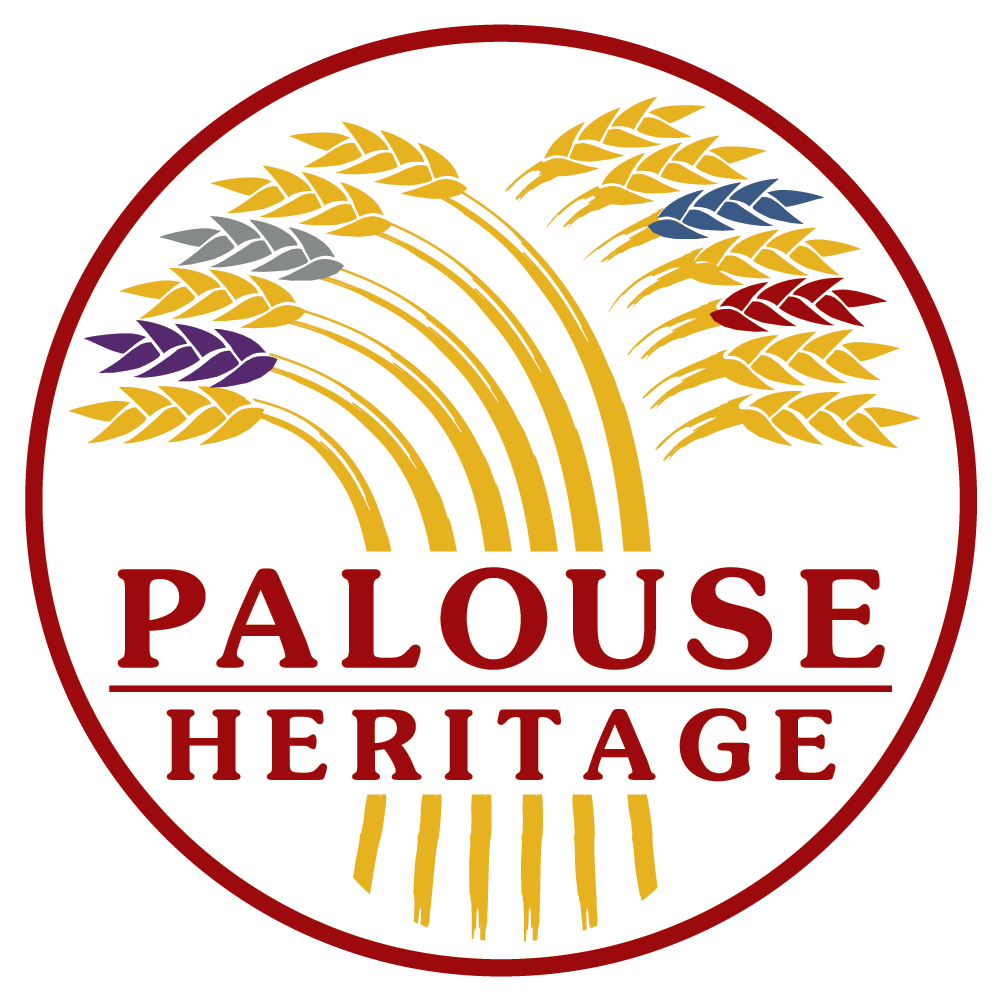 Storm Clouds
High Levels of Nitrogen Fertilization / < PH
Super Weeds / No New Chemistries
Toxic Chemicals in the Food Supply
Climate Change / Carbon Sequestration
Centralization / Monopolization of Supply Chain
Proprietary Germ Plasm / Control of Seed 
Water Degradation
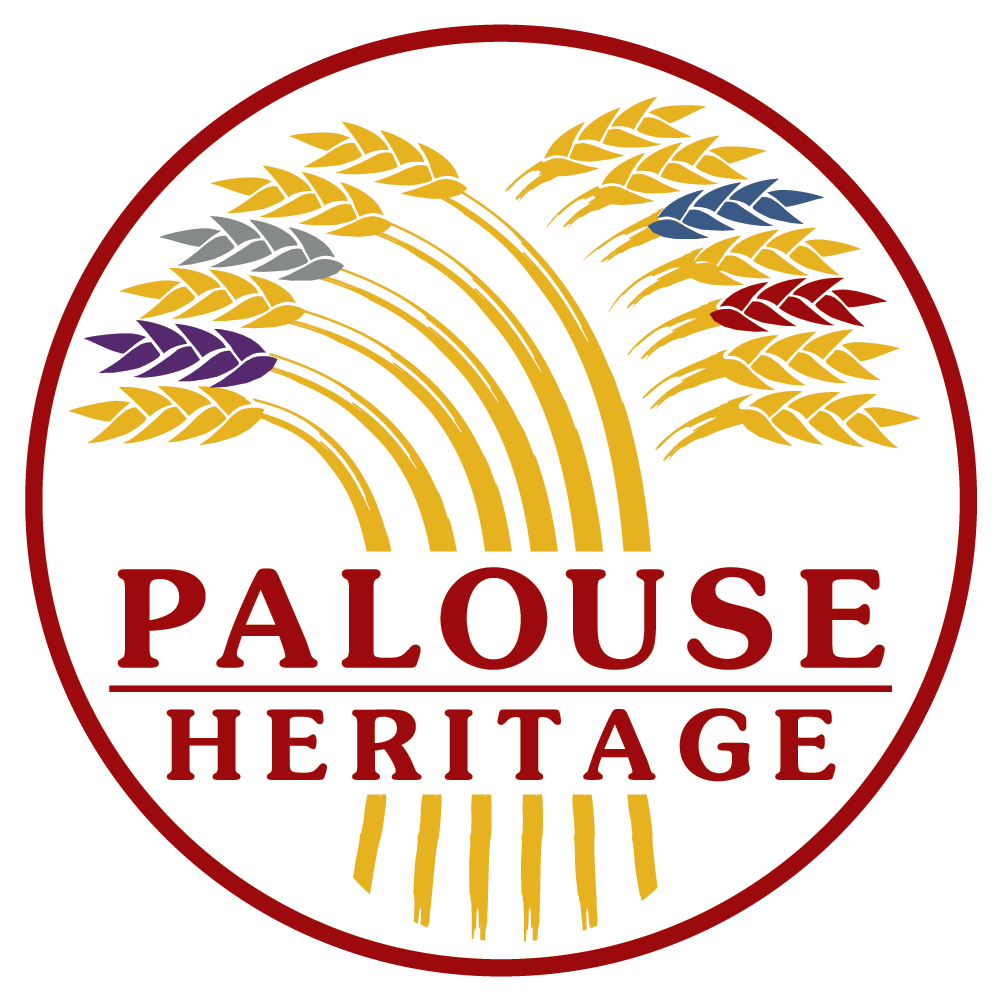 Changing Consumer Trends
Climate Change As Existential Threat
Legacy Costs / Human Health / Nutrition  
Legacy Costs / Soil / Environmental Degradation 
Local Food Shed 
Community Development / Adopt a Neighborhood 
Know Your Farmer / Know your Farmer’s Practices
Social Responsibility / Practice / Products 
Regenerative / Renewal / Sustainability
Mission & Vision
The mission is to establish landrace grains as a distinct category in the food and beverage culinary space. 
The vision is to develop a financially viable, vertically integrated replicable platform in supporting the transition of small and medium agricultural enterprises from the industrial carbon-based fossil fuel era to a local, regional earth friendly environment of flavor, health and sustainability reconnecting the urban / rural.
Vertical integration is a form of business organization in which all stages of production of a good, from the acquisition of raw materials to the retailing of the final product is under one umbrella.
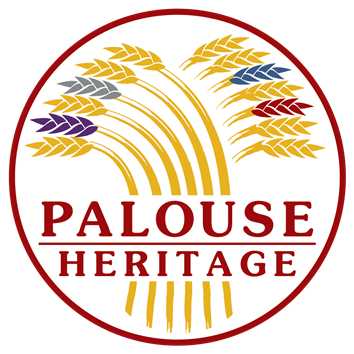 Why Landrace Grains
Low inputs 
Stress / Drought Resistant Varieties
Carbon sequestration 
Taste
Biodiversity / Genetic Material
Market “pull” for Nutritional Wholegrain Products 
Mysteries of Terroir
Adaptability to Environment
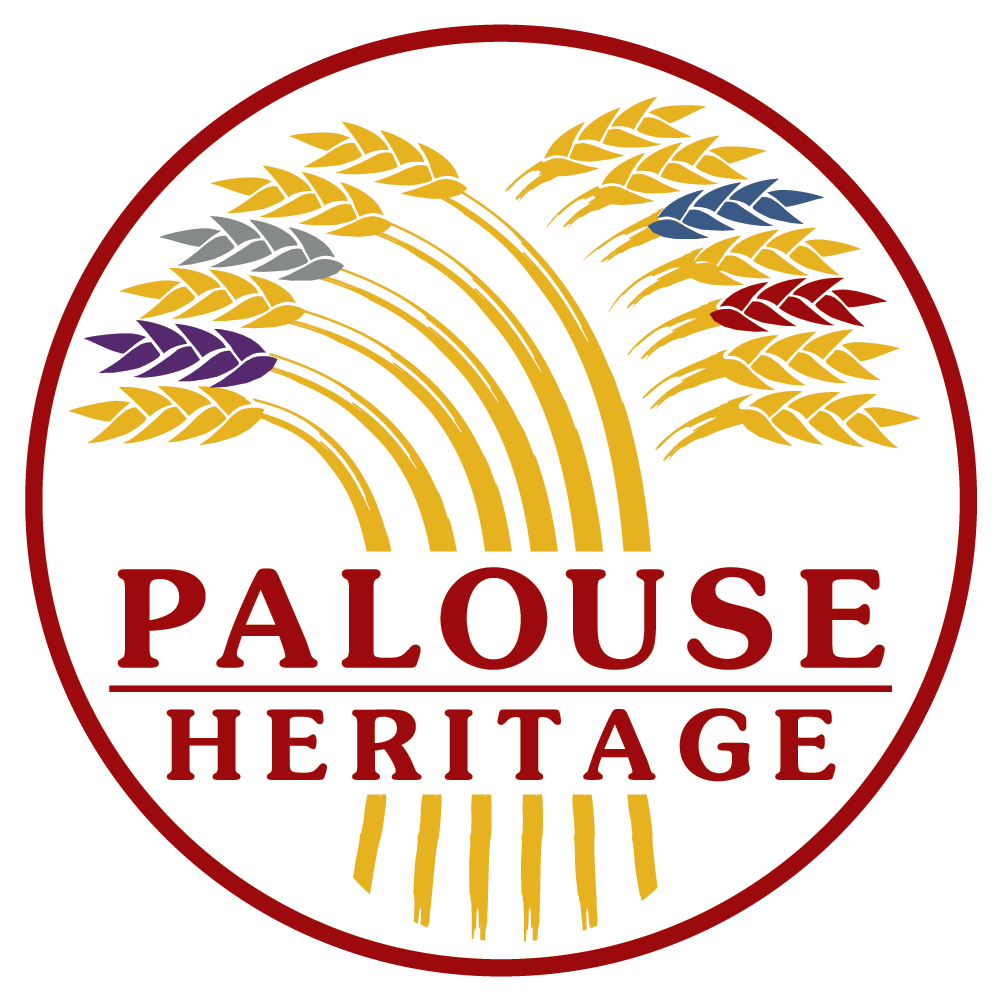 Practices Landrace Grains
Ag in the Middle
       Sustainable Regenerative Eco Agriculture
	Crop Rotations / Cover Crops
	Nitrogen Fixation	
       Identity Preservation
	Variety Presentation 
	Low Carbon Footprint
       Harmony with Nature / Solutions vs Symptoms
Palouse Heritage Farm
Landrace Polycrop
It Takes A Community
To raise a pint and for a loaf to rise
To Vertically Integrate
And a little beer helps
USDA / COOPERATIVE EXTENSION
The Cooperative Extension System was established by the Smith-Lever Act, signed May 8, 1914, to help extend research to the people of the United States in order to improve:
Farms, families, and community
Food, food production, and food systems 
Health and wellness 
Natural resources and the environment 
Community development 
Family well-being and 4-H youth development
Edward Iddings, June 9, 1899
The wealth of our nation, the fortunes and prosperity of our people and the very destiny of our republic will be under the arbitrary sway of powerful corporations. Can a true American look forward to such conditions with complacency?
The concentration of wealth in the hands of monopolistic corporations threatens the stability of our political institutions. Corporations can buy politicians, influence judges, bribe legislators, subsidize the press and control the political teachings of our universities. When wealth can be used in such a way it undermines the foundations of a free government.
The monopolist question is falling swiftly upon us a crisis in our national life. Rather than a party question it is a question for the sober judgment of the American people.